To talk about classroom items
La bandera: flag
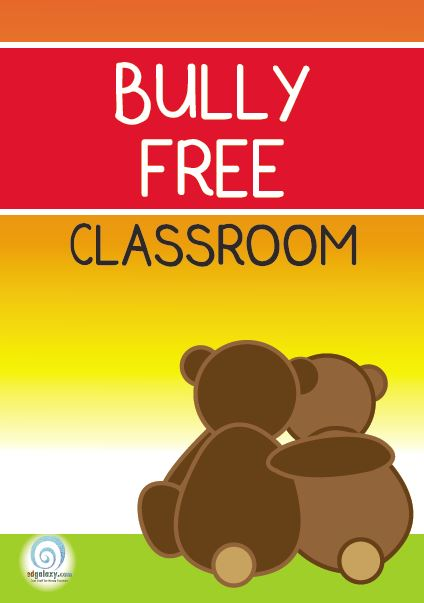 El cartel: poster
To talk about classroom items
La computadora: computer 


El disquete: diskette


La mochila: book bag, backpack
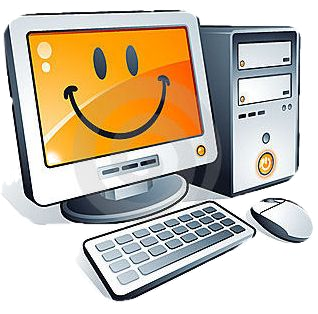 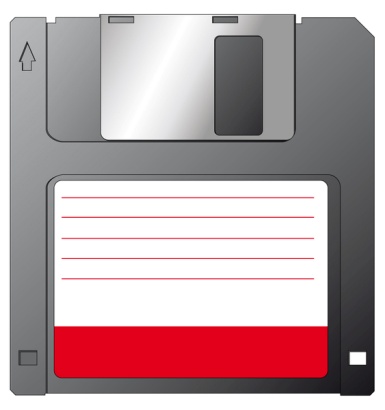 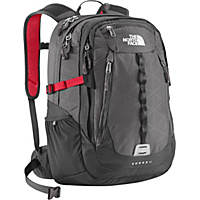 Classroom items
La pantalla: (computer) screen  



La papelera: wastepaper basket 


El ratón: (computer) mouse
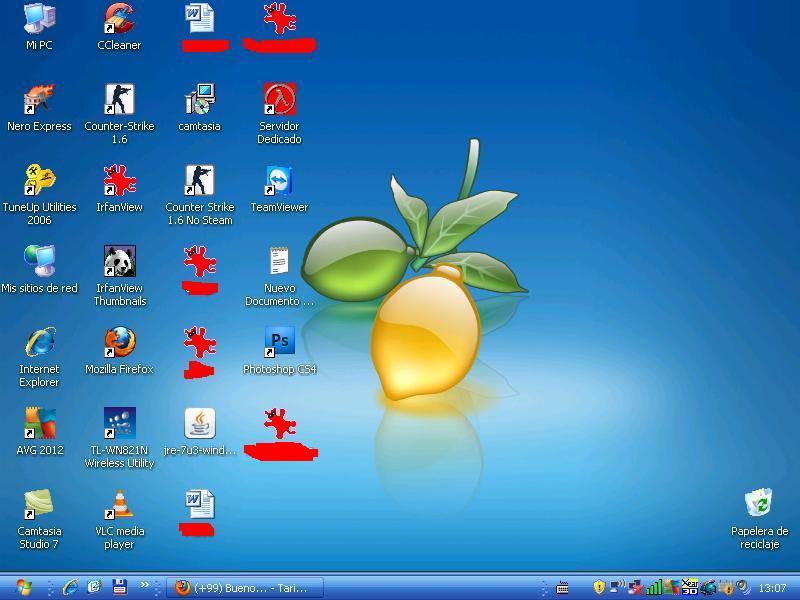 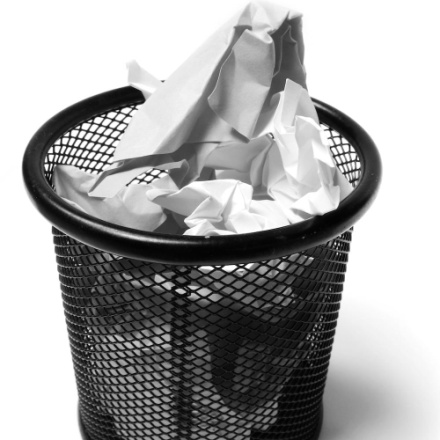 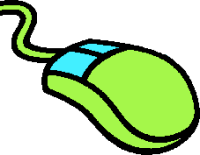 Classroom items
El reloj: clock 


El sacapunta: pencil sharpener


El teclado: (computer) keyboard
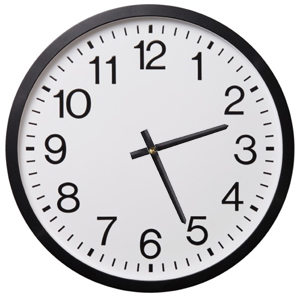 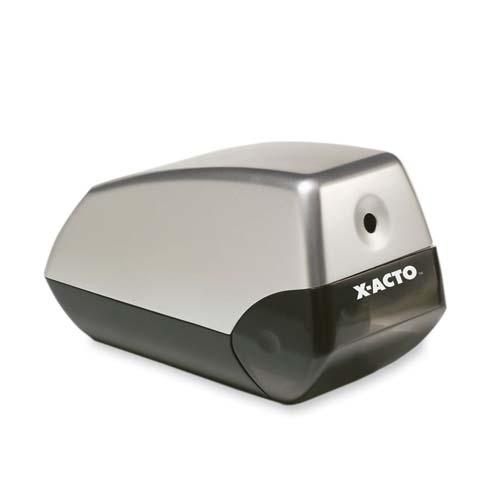 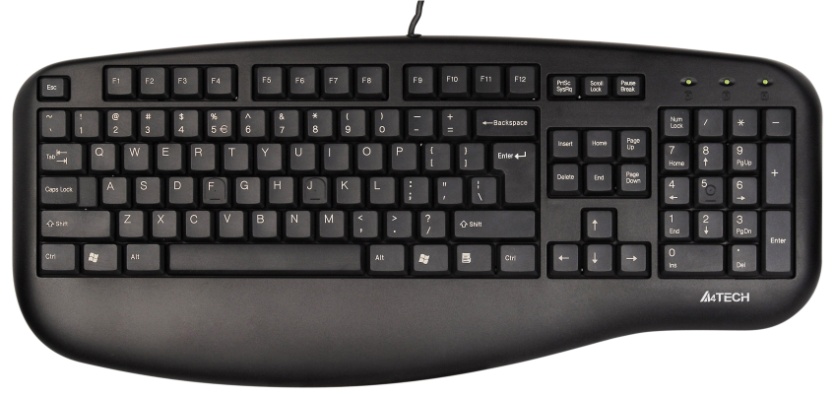 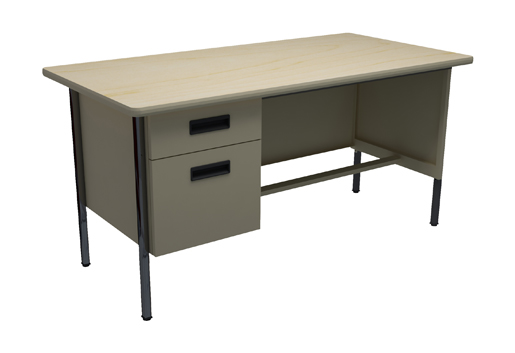 El escritorio: desk 

La mesa: table 

				La silla: chair 
			
La puerta: door 

			La ventana: window
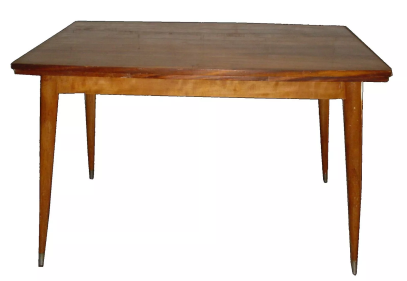 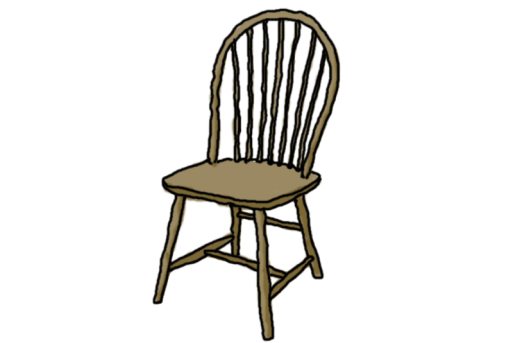 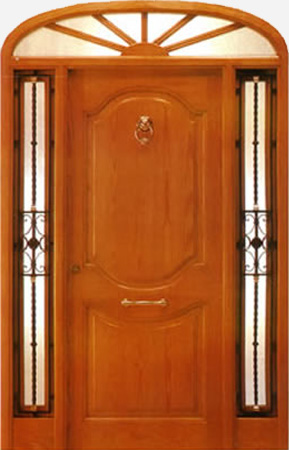 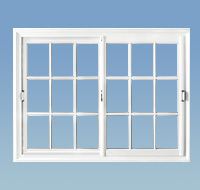 To talk about classroom items
la bandera				flag
el cartel 				poster
la computadora 			computer
la mochila				book bag, backpack
la pantalla				(computer) screen
la papelera				wastepaper basket
el ratón				(computer) mouse
el reloj 				clock
el sacapuntas			pencil sharpener
el teclado			(computer) keyboard
el escritorio				desk
la mesa 				table
la silla					chair
la puerta				door
la ventana				window
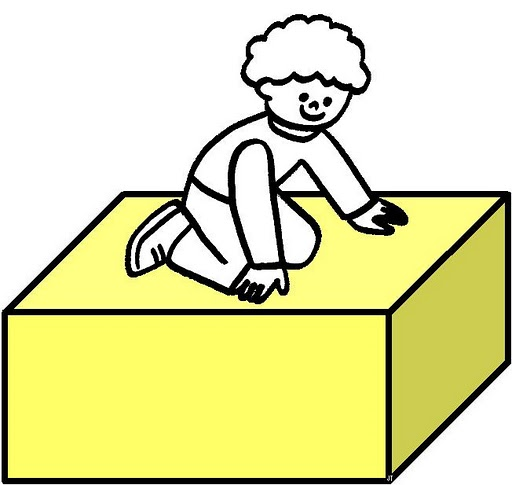 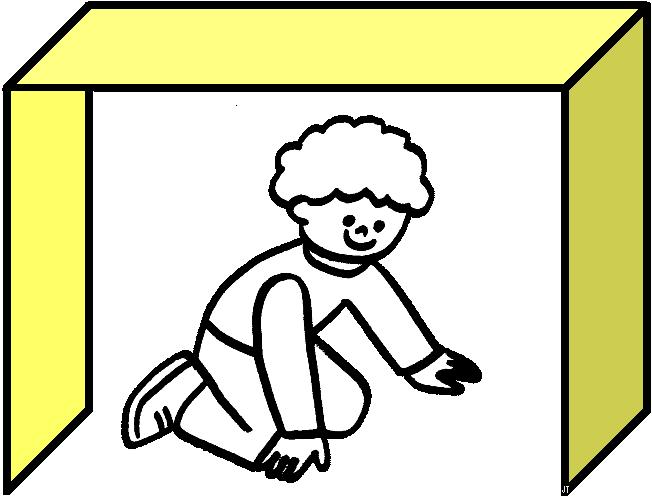 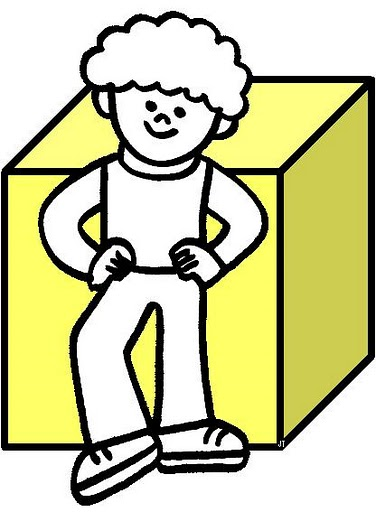 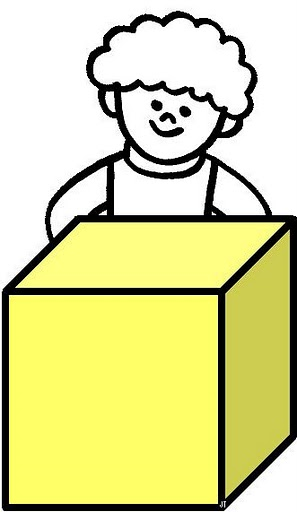 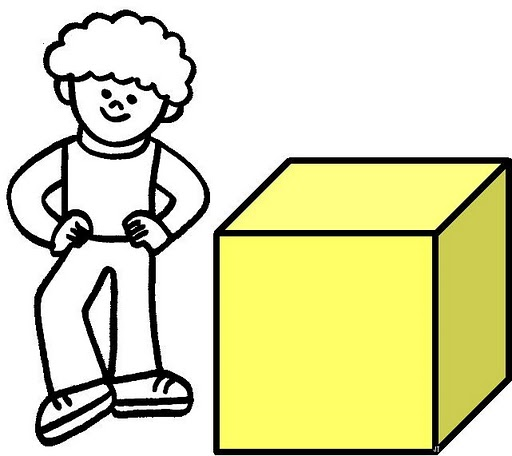 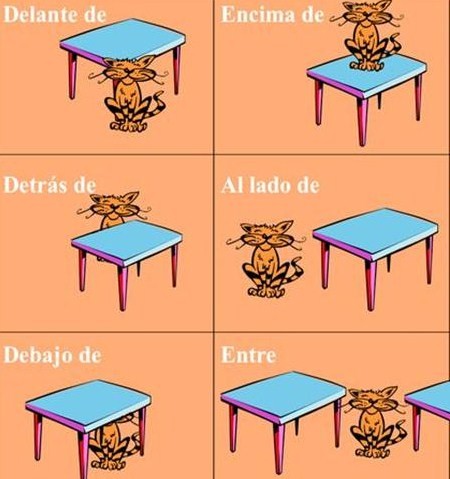 To indicate location
Encima de la / del: on top of
Debajo de la / del: underneath
Delante de la / del: in front of
Detrás de la / del: behind
Al lado de la / del: next to, beside
To indicate location
Allí: there
Aquí: here
¿Dónde?: Where?
En: in, on
To indicate possession
De: of
Mi: my
Tu: your
To identify (description, quantity)
Es un(a)… 		It’s a . . .
Hay:			There is, There are
¿Qué es esto? 		What is this?
To identify gender and quantity of nouns
Los, las:		 the
Unos, unas:	 some
Verbo Estar: To be
The plurals of nouns and articles
To make nouns plural you usually add -s to words ending in a vowel and -es to words ending in a consonant.
		silla ➞ sillas, teclado ➞ teclados , cartel ➞ carteles
Singular nouns that end in z change the z to c in the plural.
				el lápiz ➞ los lápices
The plural indefinite articles are unos and unas. They both mean “some” or “a few.”
				unos carteles ➞ some posters
		Singular 			Plural
		el reloj 			los relojes
		la ventana 			las ventanas
		un disquete 			unos disquetes
		una mesa 			unas mesas